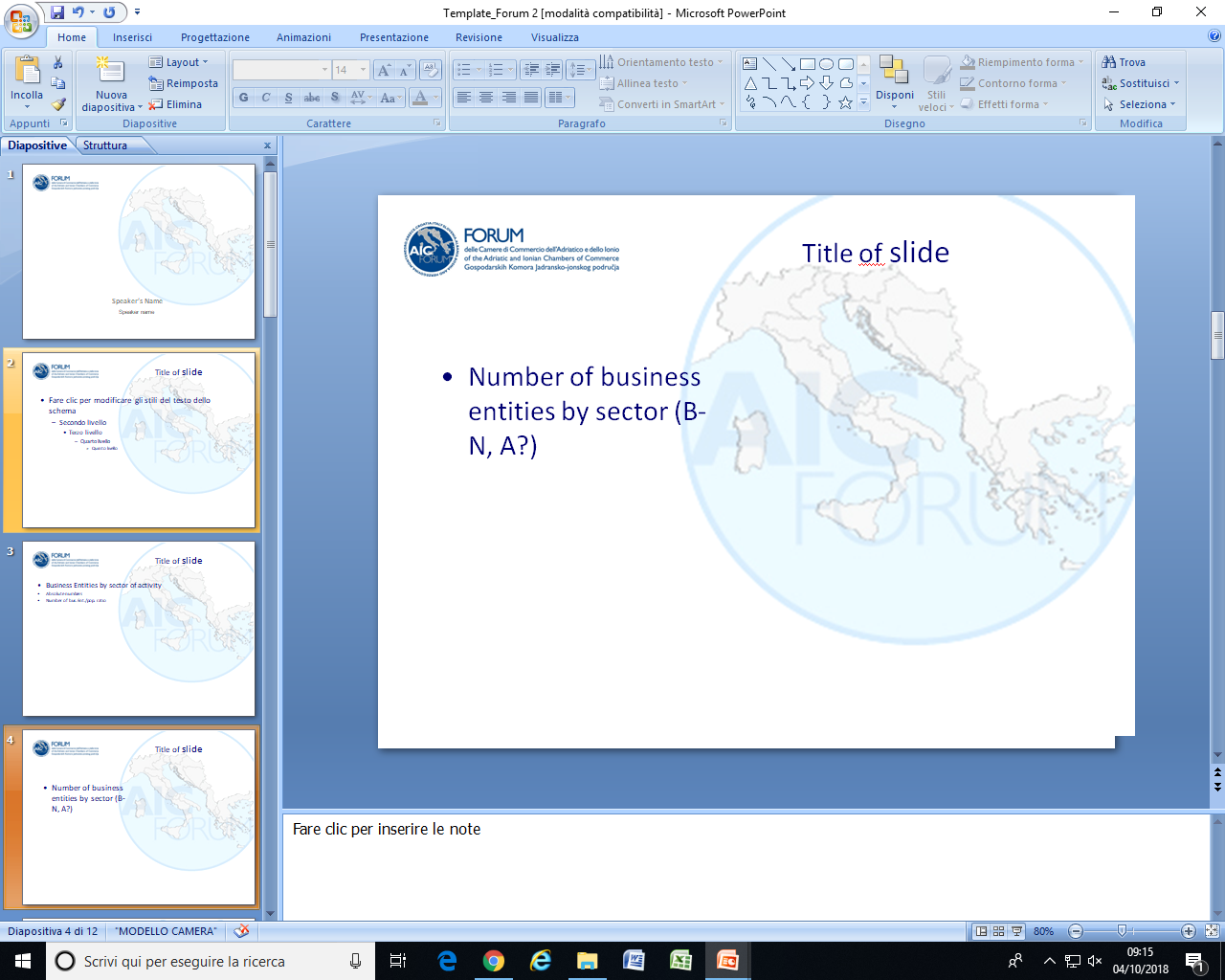 1° JOINT CONFERENCE FORA OF THE ADRIATIC AND IONIAN 
CHAMBERS OF COMMERCE, CITIES AND UNIVERSITIES
ECONOMIC SURVEY OF THE ADRIATIC AND IONIAN MACROREGION
Split, October 16th – 18th 2018
GIACOMO NESPECA
CHAMBER OF COMMERCE OF ANCONA
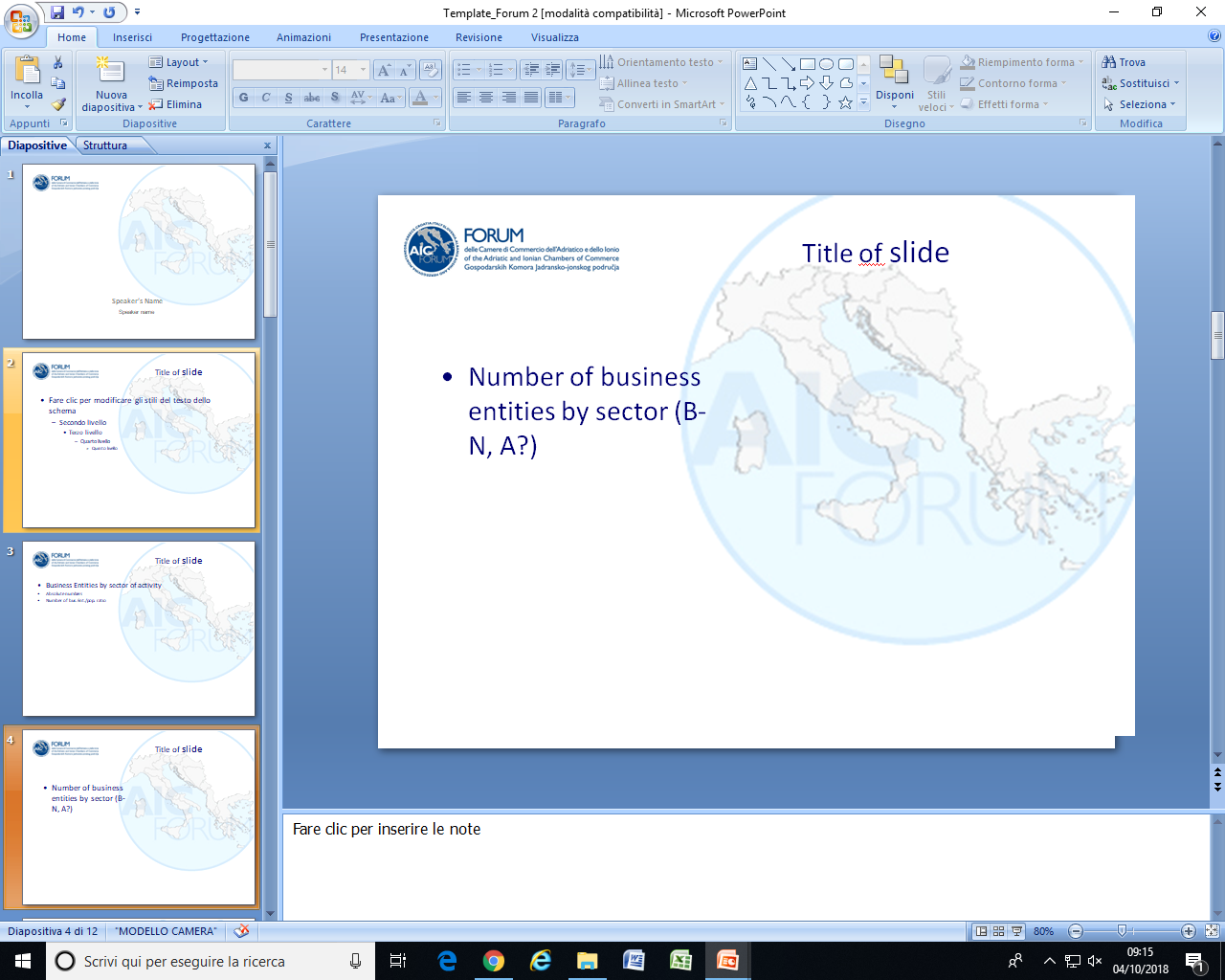 ECONOMICS OF ADRIATIC – IONIAN MACROREGION
FOCUS ON:

BUSINESS
TRADE
TOURISM
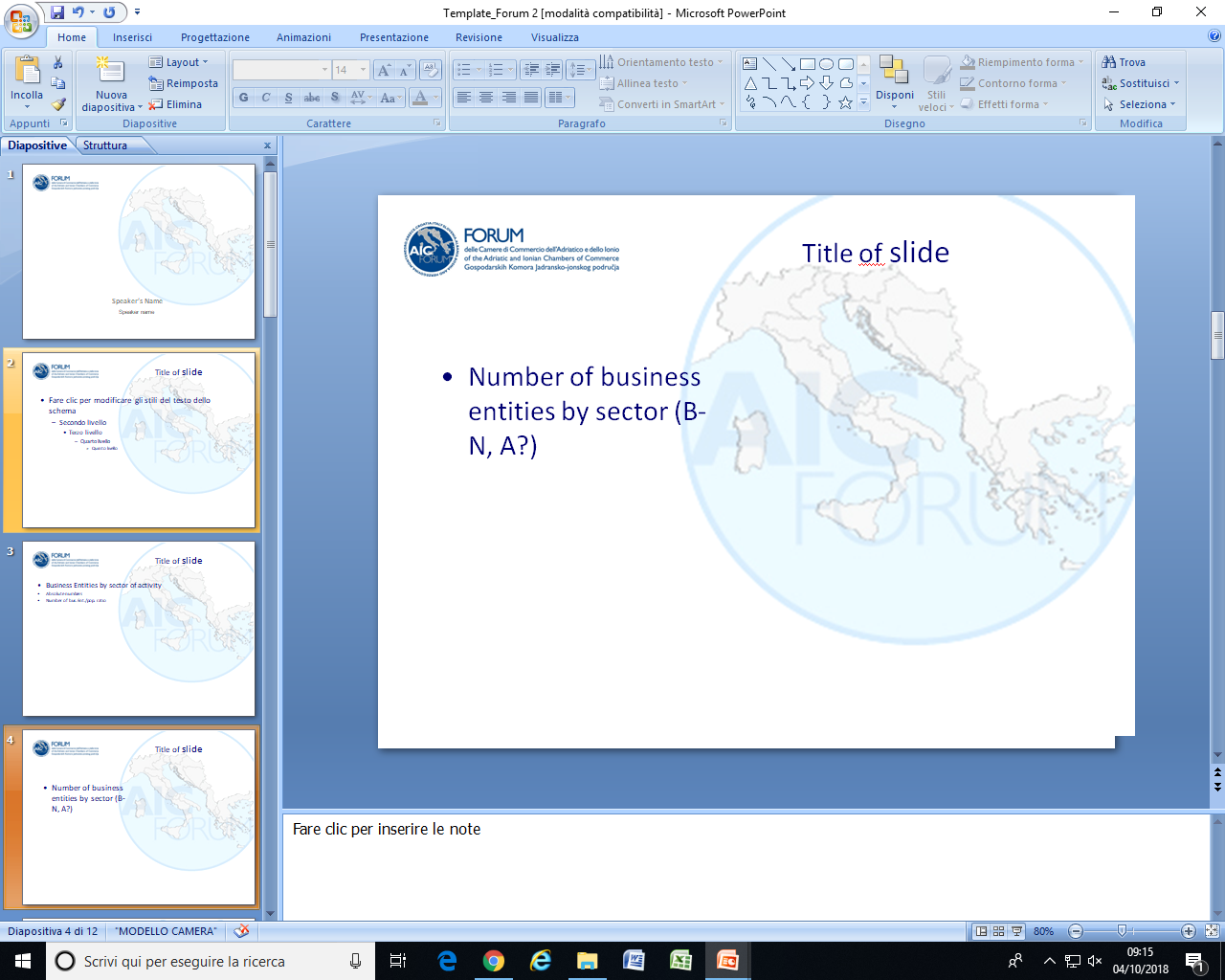 AIM Economics overview
ITA exports: only Adriatic regions
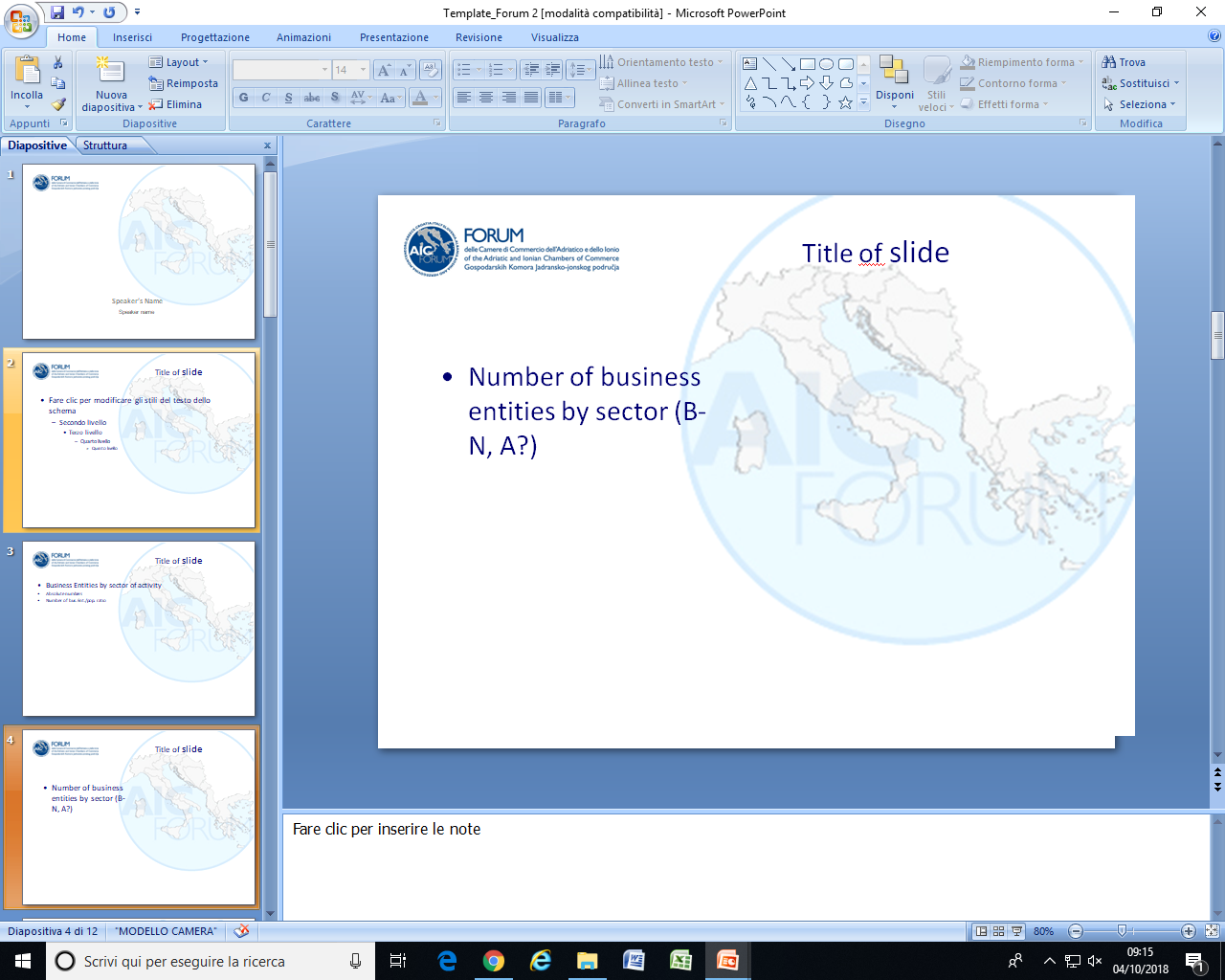 BUSINESS
Number of Active Business Entities
Total Business Entities
Note: for MNE latest data available are those referred to 2012,
   ITA: (Only Adriatic Regions are taken into account)
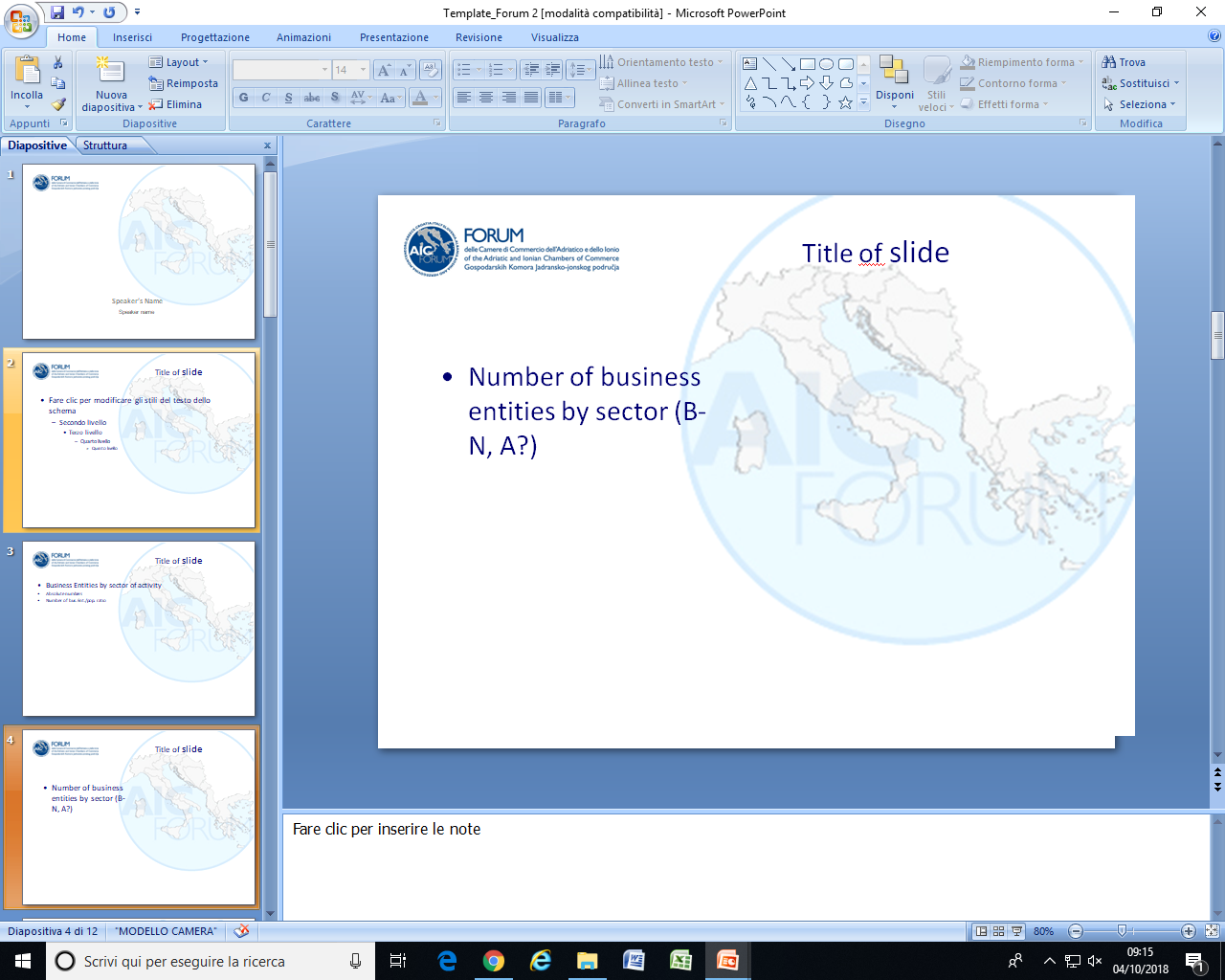 BUSINESS
Average share by sector of activity (number of companies)
Main sectors of activity:

  G – Best player: ALB 40%

  C – Best player: SRB 19%

 M – Best player: GRE 19%

  I – Best player:  ALB 17%
NOTE: no available data about NACE cat. A (Agricolture, forestry and fishing)
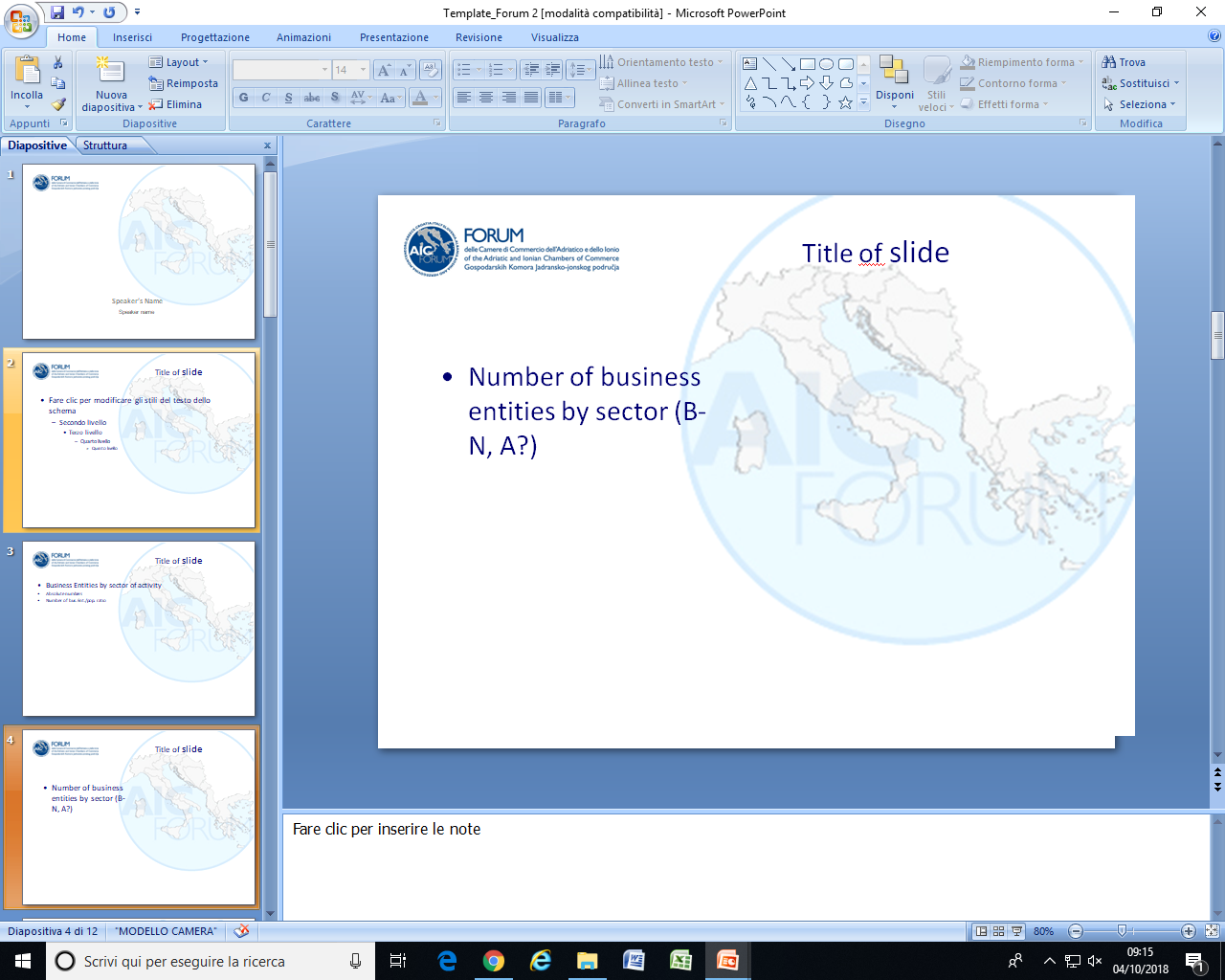 BUSINESS
Women Entrepreneurship
ALB, BIH: only two cases in which negative Employment growth rate is correlated with  negative Self-employment  growth rate
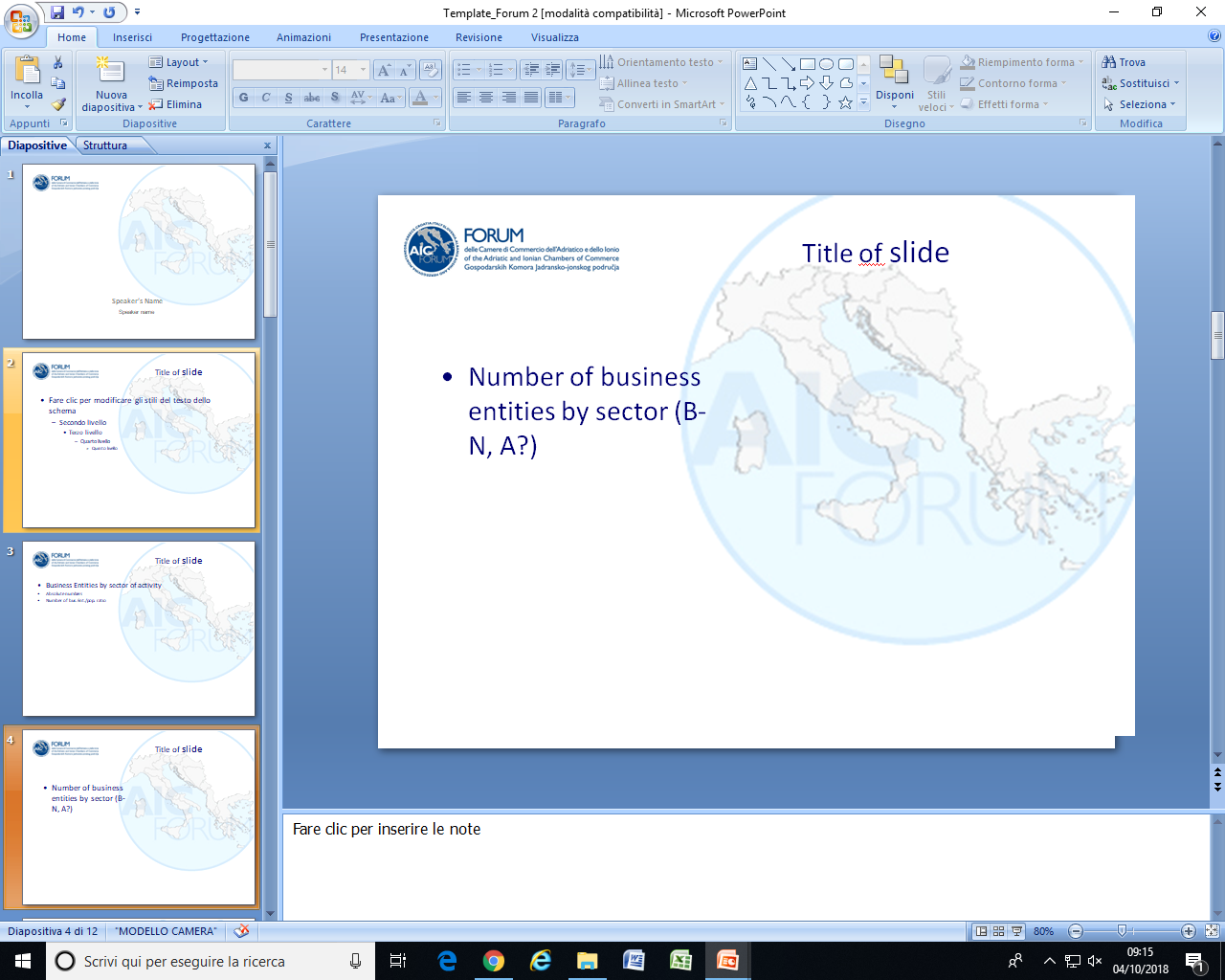 TRADE
Country ranking by share of Export (main 3 AIM destinations-2017)
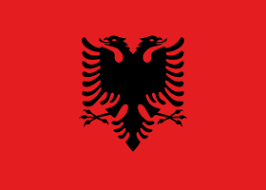 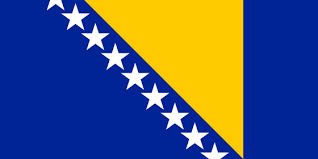 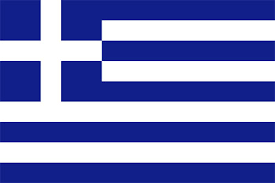 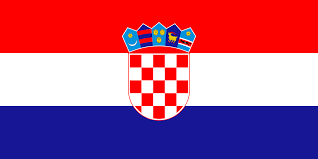 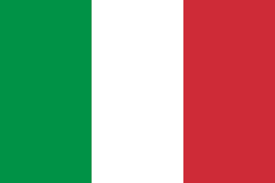 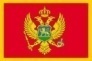 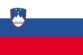 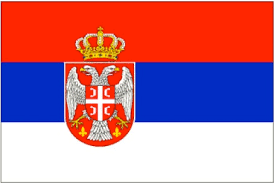 ALB, MNE, HRV, BIH: main exporters within AIM, Average share about 40%
 SRB: second main AIM destination below ITA
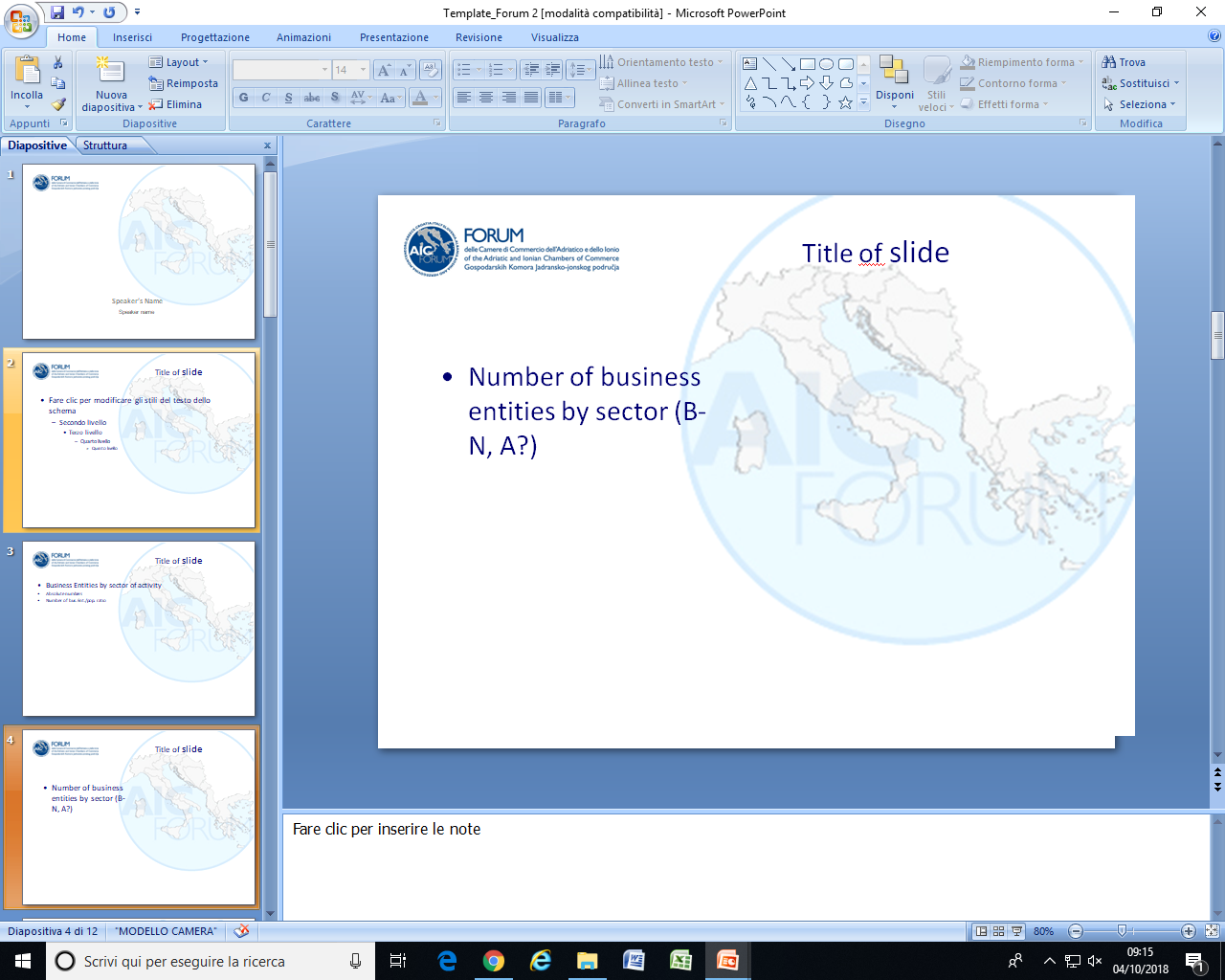 TRADE
Average export share by goods classification (SITC)
Main goods typology  by EXPORTS:

 3 – Best player:
GRE 31% 

5 – Best player: SLO 16%

 6 – Best player: MNE 28%

  7 – Best player: ITA* 36%

 8 – Best player: BIH 27%
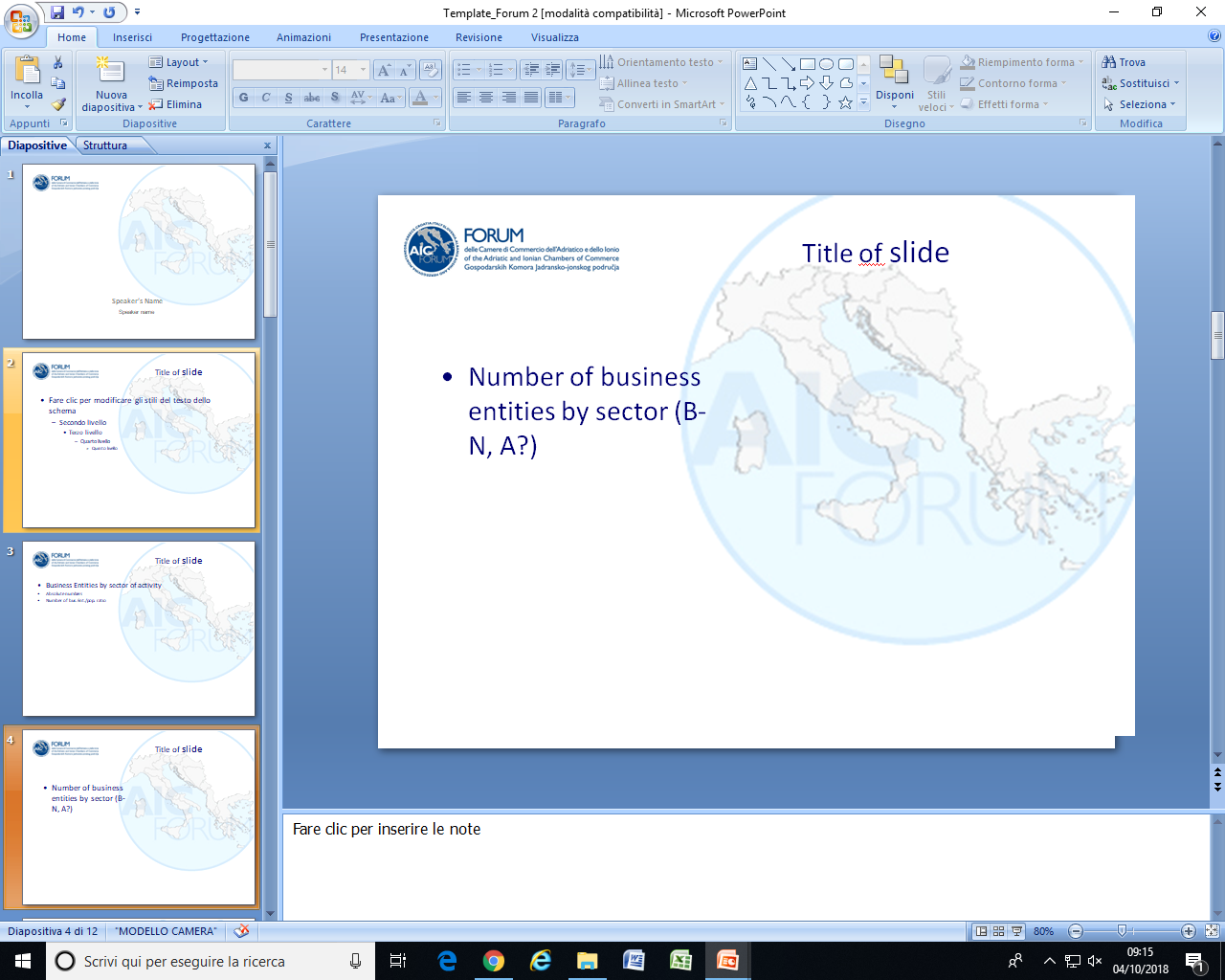 TRADE
Main exporters by good typology
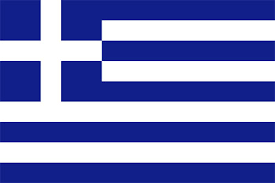 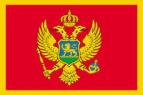 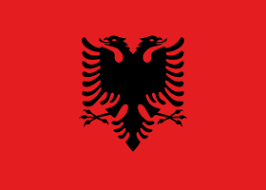 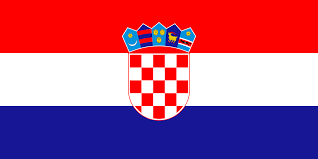 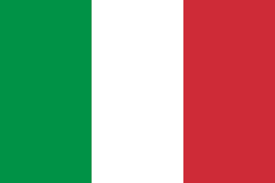 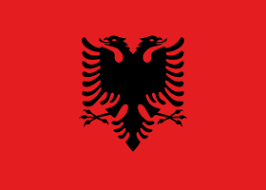 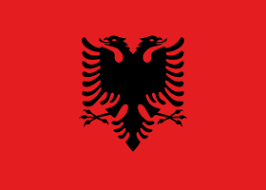 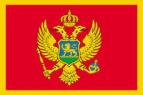 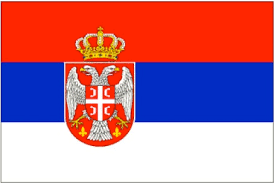 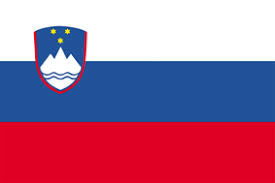 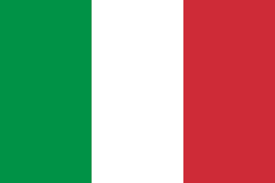 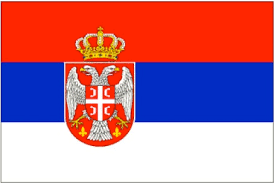 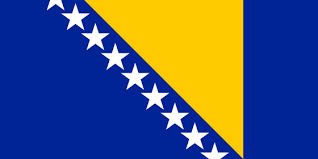 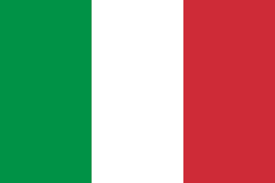 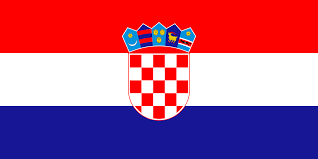 ALB, HRV, SRB, MNE which are the main exporters within AIM, are also at the main ranking positions, expecially for 5, 6, 7 (most traded goods).
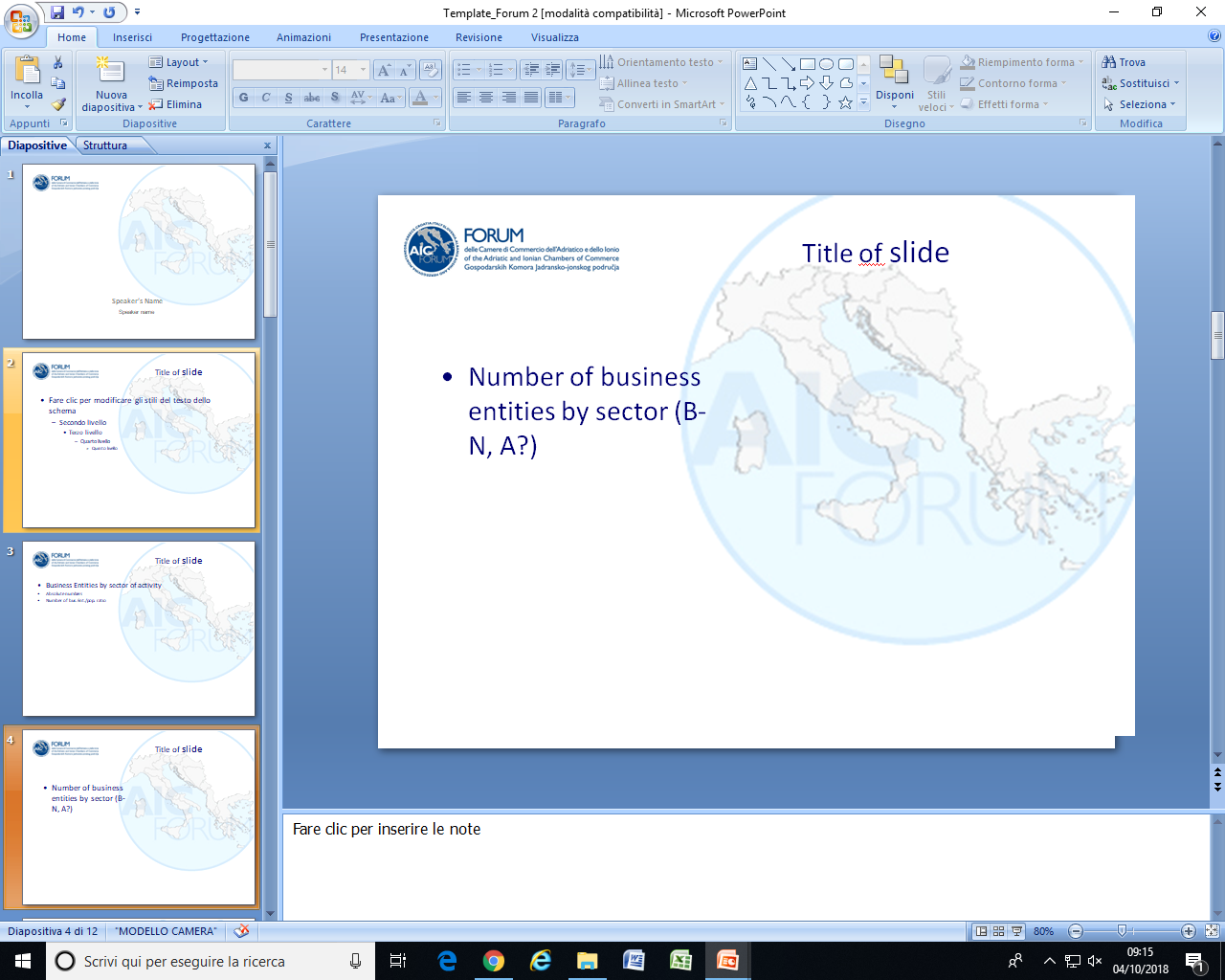 TOURISM
Number of tourist arrivals
Increasing average overall trend,  tourist arrivals growth rate is always positive, slight decrease in 2012, 2013, 2016
 Arrivals have doubled since 2010, AIM has been attracting a rising number of tourists
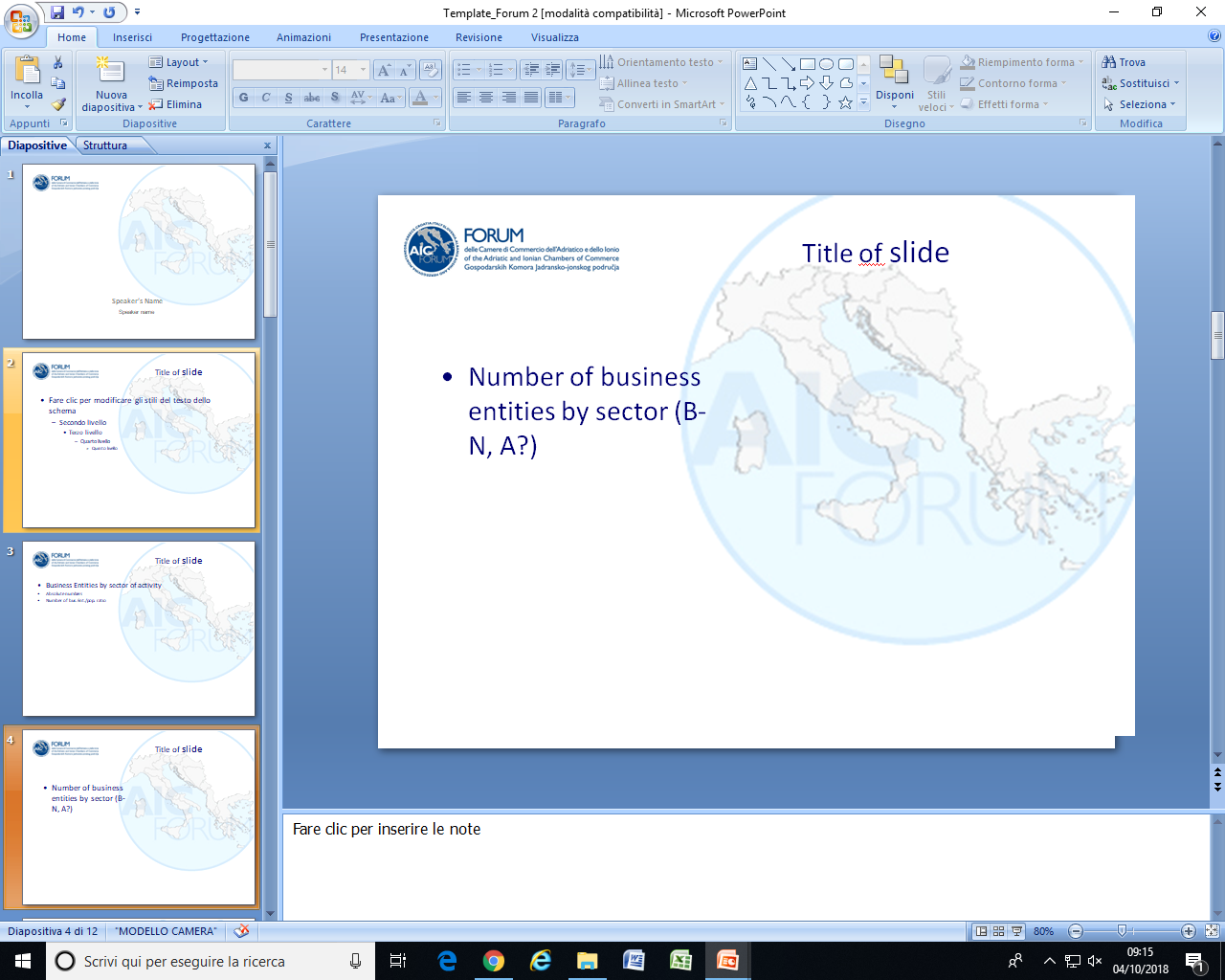 TOURISM
ALB: highest peak (2012) and deepest slump (2013),  BIH: highest average growth rate (12%)
  2012 WORST year except for ALB, BIH; 2015 BEST year except for GRE, ALB.
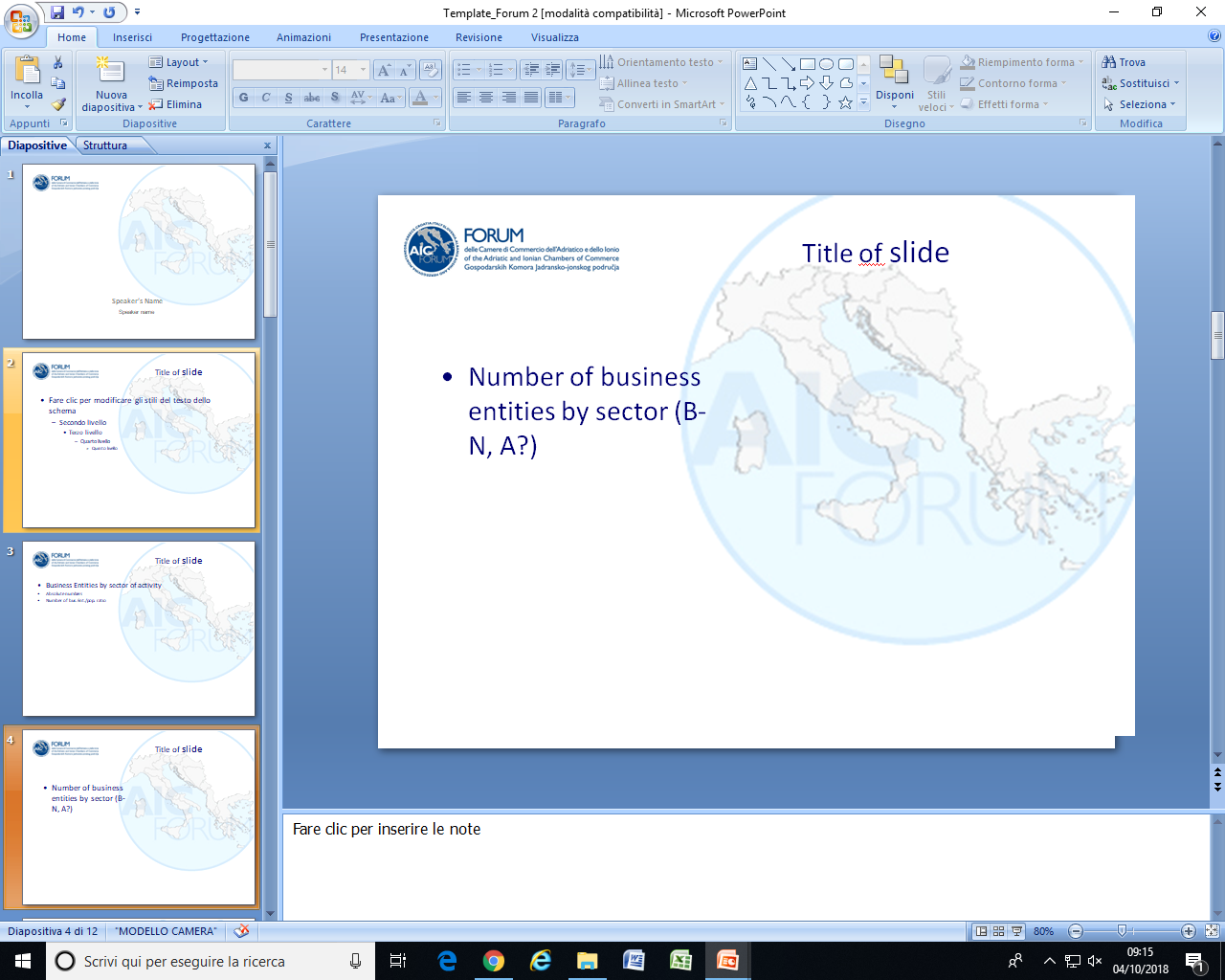 TOURISM
Impact of Travel & Tourism expenditure
Correlation between  impact of T&T on Direct and Total Contribution to GDP, countries with higher DIRECT Contr. have higher TOTAL Contr.
MNE: highest share of  DIRECT Contr., ALB highest share of TOTAL Contr.
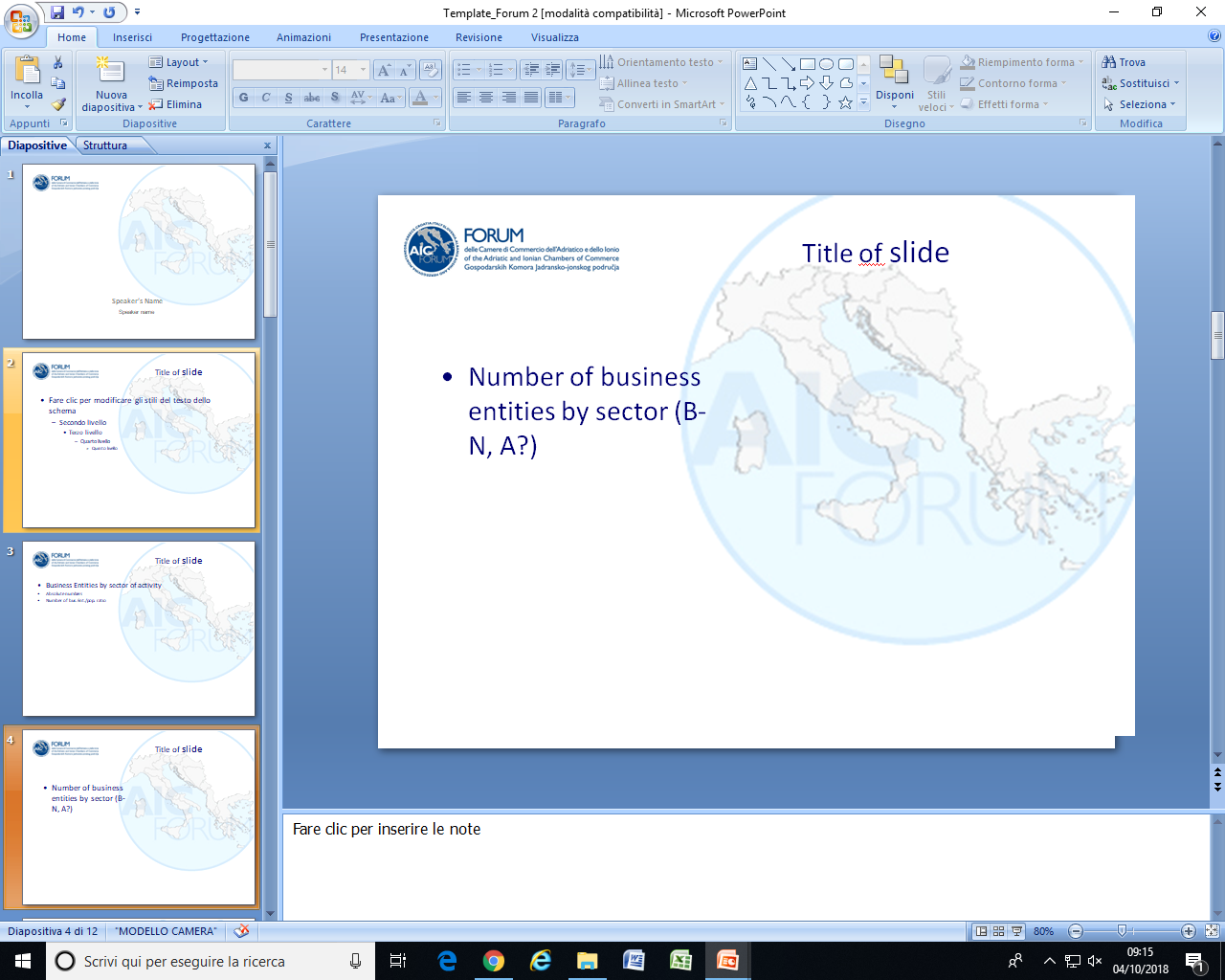 TOURISM
Travel and Tourism expenditure
Correlation between  impact of T&T on Direct Contr. to Empl. and VISITORS Exp./TOTAL Exp. 
GRE: highest share of  DIRECT Contr. To Empl., ALB highest share of VISITORS Exp./TOTAL Exp.
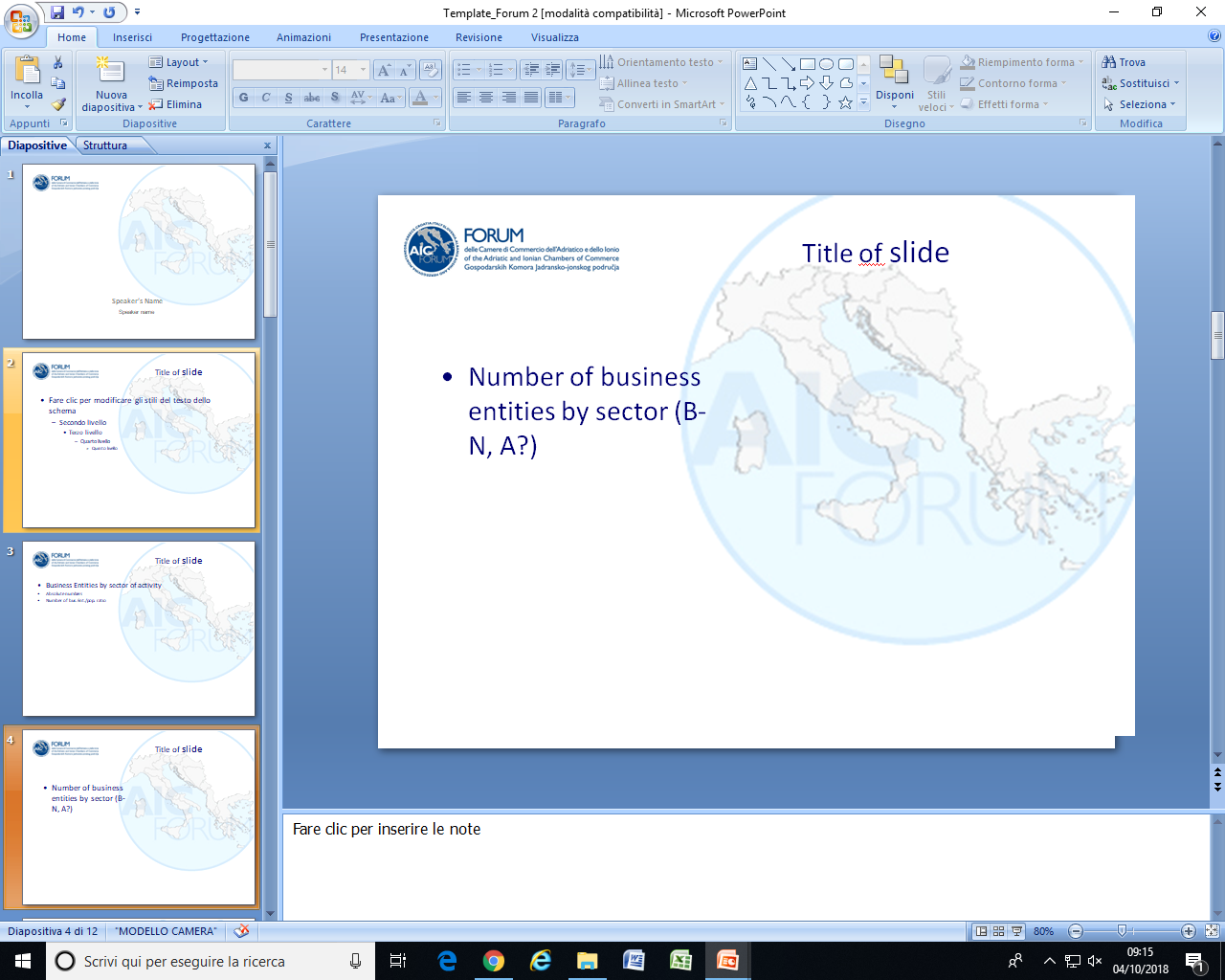 TOURISM
DEFINITIONS:

DIRECT CONTRIBUTION TO GDP:
GDP generated by industries that deal directly with tourists, including hotels, travel agents, airlines and other passenger transport services, as well as the activities of restaurant and leisure industries that deal directly with tourists. 

TOTAL CONTRIBUTION TO GDP:
GDP generated directly by the Travel & Tourism sector plus its indirect and induced impacts (see below).

DIRECT CONTRIBUTION TO EMPLOYMENT:
The number of direct jobs within Travel & Tourism. 

VISITOR EXPORTS:
Spending within the country by international tourists for both business and leisure trips, including spending on transport, but excluding international spending on education. 


(World Travel & Tourism Organization)
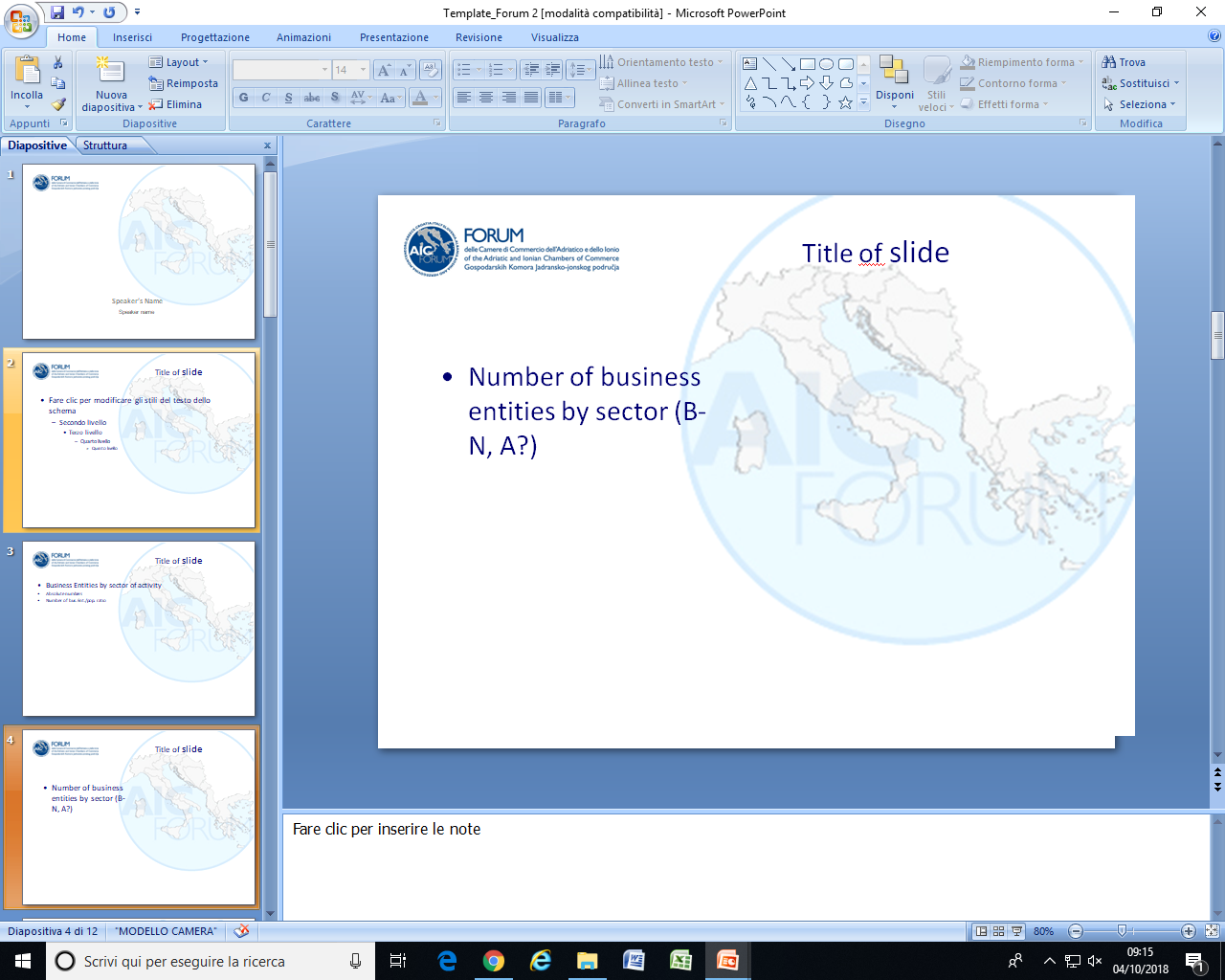 REFERENCES

https://www.imf.org/en/publications/weo
http://dati.istat.it/
https://www.dzs.hr/default_e.htm
http://www.statistics.gr/en/statistics/eco
http://pxweb.stat.si/pxweb/Database/Economy/Economy.asp
http://www.monstat.org/eng/page.php?id=16 
http://www.instat.gov.al/en/Home.aspx
http://www.stat.gov.rs/en-US/#
http://www.bhas.ba/?lang=en
http://databank.worldbank.org/data/home.aspx
https://www.coeweb.istat.it/
https://www.wttc.org/economic-impact/country-analysis/country-reports
https://www.e-unwto.org/